Технологии формирования УУД
Авторы: Басович Елена Григорьевна
               Портнова Оксана Михайловна
               Федотова Анна Николаевна
учителя начальных классов
ГБОУ гимназия № 446
 Колпинского района
 Г. Санкт-Петербурга
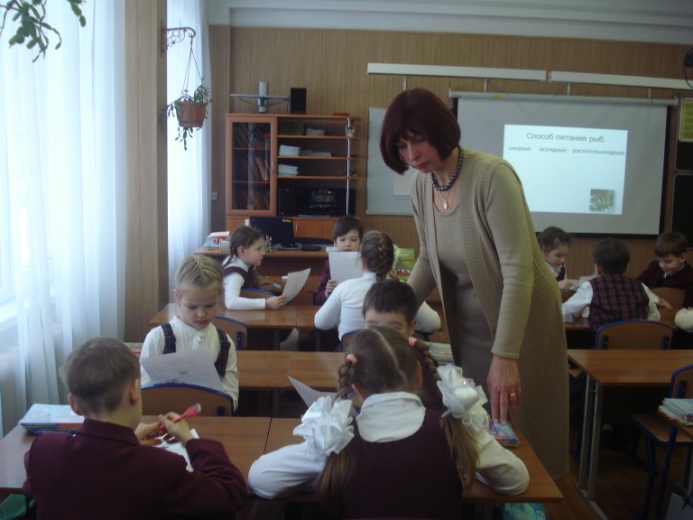 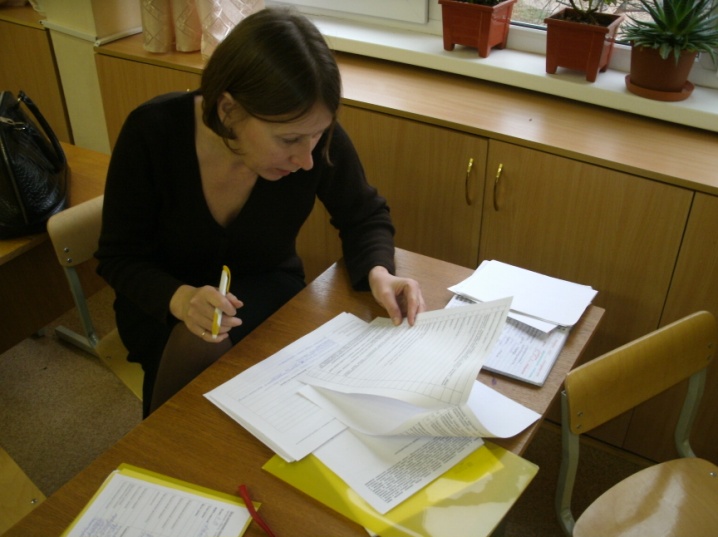 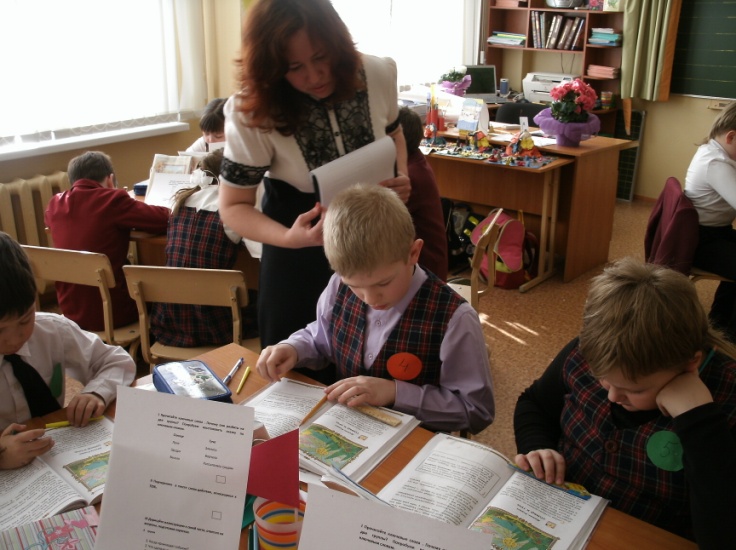 2012 год
Основная цель российского образования
Проблемы России
Стратегия
2020
Общественный 
договор
Новые технологии
Новые 
образовательные 
запросы семьи,
общества, 
и государства
Широкое внедрение 
ИКТ-технологий
во все сферы жизни
Новая
цель
образования
Воспитание, социально-педагогическая поддержка становления и 
развития высоконравственного, ответственного, творческого, 
инициативного, компетентного гражданина России
2
2
2
Стандарт как социальная конвенциональная норма, реализующая общественный договор
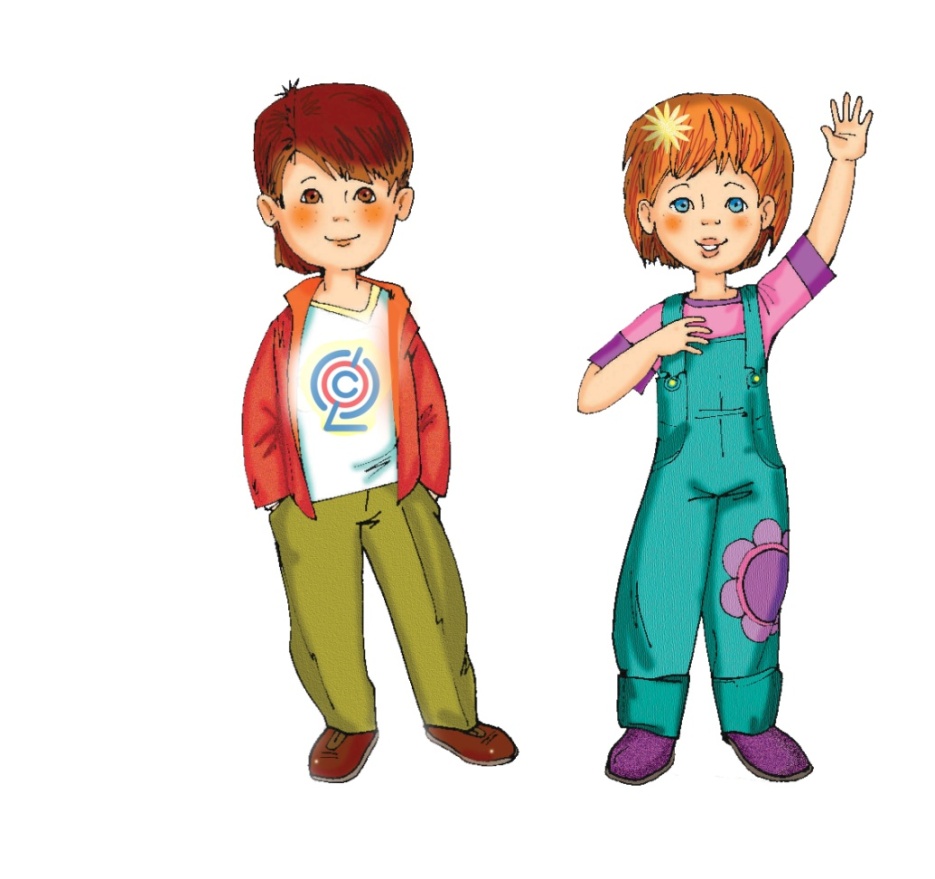 СЕМЬЯ
Личностная успешность
Социальная успешность
Профессиональная 
успешность
ОБЩЕСТВО
Безопасность и здоровье
Свобода и ответственность
Социальная справедливость
Благосостояние
ГОСУДАРСТВО
Национальное 
единство
Безопасность 
Развитие человеческого
 потенциала
Конкурентоспособность
3
[Speaker Notes: Устно к НАЗВАНИЮ слайда добавить:… общественный договор – в отношении 
Ожидаемых результатов образования
 принципов формирования и сущности взаимных обязательств и прав
 Общих принципов организации образовательного процесса и важнейших условий его реализации



А потом можно комментировать содержание слайда


Согласование потребностей и интересов является важнейшим шагом успешности политики вообще и политики в образовании в особенности. Следует признать, что разрыв между образованием и потребностями государства, общества и личности не сокращается, а увеличивается. Причины нарастающей рассогласованности в том, что в сложном дифференцированном обществе не может быть полного единообразия интересов в отношении образования. 
	Это означает, что в основе стандарта должен лежать новый тип взаимоотношений между личностью, обществом и государством, который в наиболее полной мере реализует права человека и гражданина. Этот тип взаимоотношений покоится на принципе взаимного согласия личности, общества и государства в формировании и реализации политики в области образования, что с необходимостью подразумевает принятие сторонами взаимных обязательств (договоренностей), в рамках которых только и возможен прогресс в области образования. Таким образом, стандарт – общественный договор, включающий баланс взаимообязательств и баланс требований. 
`При разработке стандарта индивидуальные, общественные и государственные потребности и интересы можно классифицировать следующим образом.
	Индивидуальные потребности личности (семьи) в области общего образования интегрируют потенциал личностной, социальной и профессиональной успешности обучающихся.
	Личностная успешность – полноценное и разнообразное личностное становление и развитие с учетом индивидуальных склонностей, интересов, мотивов и способностей.
	Социальная успешность – органичное вхождение в социальное окружение и участие в жизни общества.
	Профессиональная успешность – развитость универсальных трудовых и практических умений, готовность к выбору профессии.
	Социальный заказ – общественные запросы в области общего образования – интегрирует потребности личности и семьи и обобщает их до уровня социальных потребностей. К их числу относятся следующие.
	Безопасный и здоровый образ жизни – следование принципам безопасного и здорового образа жизни, готовность к соответствующему поведению на основе полученных знаний и умений.
	Свобода и ответственность – осознание нравственного смысла свободы в неразрывной связи с ответственностью, развитость правосознания, умения делать осознанный и ответственный личностный выбор.
	Социальная справедливость – освоение и принятие идеалов равенства, социальной справедливости, гармонии и разнообразия культур как демократических и гражданских ценностей.
	Благосостояние – активная жизненная позиция, готовность к трудовой деятельности, обеспечивающей личное благополучие в условиях рыночной экономики.
	Государственный заказ – государственные запросы в области общего образования – представляет собой наиболее общую характеристику индивидуальных и общественных потребностей. Государственный заказ направлен на обеспечение следующих приоритетов.
	Национальное единство и безопасность – формирование системы ценностей и идеалов в результате освоения нравственных ценностей, единого государственного языка и образцов национальной культуры, воспитание патриотизма, стремления обустроить и защитить Родину.
	Развитие человеческого капитала – подготовку поколения нравственно и духовно зрелых, самостоятельных, активных и компетентных граждан, живущих и работающих в свободной демократической стране в условиях информационного общества и рыночной экономики.
	Конкурентоспособность – фундаментальную общекультурную подготовку как базу профессионального образования, прикладную и практическую ориентацию общего образования. 

	Особенностью реализации деятельностного подхода при разработке стандартов образования является то, что цели общего образования представляются в виде системы ключевых задач, отражающих направления формирования качеств личности.
	Личностное развитие – развитие индивидуальных нравственных, эмоциональных, эстетических и физических ценностных ориентаций и качеств, а также развитие интеллектуальных качеств личности, овладение методологией познания, стратегиями и способами учения, самообразования и саморегуляции
	Социальное развитие – воспитание гражданских, демократических и патриотических убеждений, освоение основных социальных практик, умения принимать ответственные решения, делать осознанный выбор, а также формирование способности и готовности к сотрудничеству, к свободному общению русском, родном и иностранных языках, овладение современными средствами вербальной и невербальной коммуникации  .
Общекультурное развитие – освоение основ наук, основ отечественной и мировой культуры.]
Требования к результатам освоения 
основной образовательной  программы
ЛИЧНОСТНЫЕ
МЕТАПРЕДМЕТНЫЕ
ПРЕДМЕТНЫЕ
Самоопределение:
внутренняя позиция школьника;
Самоидентификация;
самоуважение и самооценка
Регулятивные:
управление своей 
деятельностью;
контроль и коррекция;
инициативность и 
самостоятельность
Основы системы
научных знаний
Смыслообразование:
мотивация (учебная, 
социальная); границы 
собственного
знания и «незнания»
Опыт «предметной» 
деятельности по 
получению,
преобразованию
и применению
нового знания
Коммуникативные:
речевая деятельность;
навыки сотрудничества
Познавательные:
работа с информацией;
работа с учебными моделями;
использование знако-
символических средств, 
общих схем решения;
выполнение логических 
операций сравнения,  анализа, 
обобщения, классификации, 
Установления аналогий, 
подведения под понятие
Ценностная и 
морально-этическая
ориентация:
ориентация на выполнение
морально-нравственных норм;
способность к решению моральных
проблем на основе децентрации;
оценка своих поступков
Предметные и метапредметные действия с учебным материалом
4
Портрет выпускника:
дошкольник – начальная школа
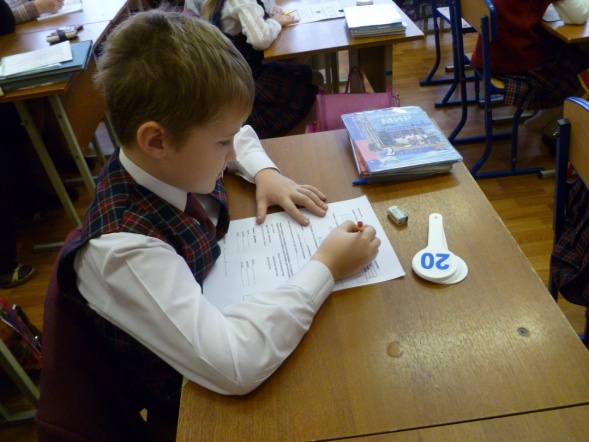 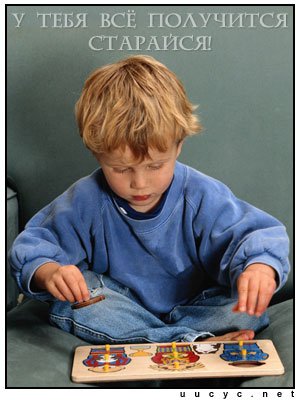 деятельный и активный
креативный
исследовательский
 интерес
любознательный
инициативный
коммуникативность
открытый внешнему миру,
 доброжелательный и отзывчивый
ответственность
саморегуляция
положительное отношение к себе,
 уверенность в своих силах
уважительное отношение к окружающим, 
 к иной точке зрения
чувство собственного
  достоинства
навыки самоорганизации и здорового образа жизни
УЧЕБНАЯ САМОСТОЯТЕЛЬНОСТЬ ≡ УМЕНИЕ УЧИТЬСЯ
Требования к результатам освоения основной образовательной программы
Выпускник начальной школы
Любознательный,  интересующийся, активно познающий мир
Владеющий основами умения учиться.
Любящий родной край и свою страну.
Уважающий и принимающий ценности семьи и общества
Готовый самостоятельно действовать и отвечать за свои поступки перед семьей и школой.
Доброжелательный, умеющий слушать и слышать партнера, 
умеющий высказать свое мнение.
Выполняющий правила здорового и безопасного образа жизни для себя и окружающих.
6
Программа формирования УУД
Личностные
самоопределение (внутренняя позиция школьника, самоиндификация, самоуважение и самооценка)
смыслообразование (мотивация, границы собственного знания и «незнания»)
морально-этическая ориентация (ориентация на выполнение моральных норм, способность к решению моральных проблем на основе децентрации, оценка своих поступков)
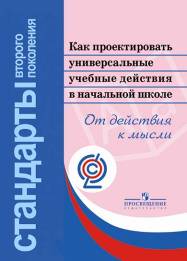 Познавательные
работа с информацией
работа с учебными моделями
использование знако-символических средств, общих схем решения
выполнение логических операций
сравнения,
анализа,
обобщения,
классификации,
установления аналогий
подведения под понятие
Регулятивные
управление своей деятельностью
контроль и коррекция
инициативность и самостоятельность
Коммуникативные
речевая деятельность
навыки сотрудничества
Универсальные учебные действия  (УУД)
обеспечивают способность учащегося к саморазвитию и самосовершенствованию 
	посредством сознательного и активного присвоения нового социального опыта

от цели усвоения знаний, умений и навыков к цели развития Личности учащегося
Личностные УУД
Виды УУД – регулятивные действия
Коммуникативные УУД
Познавательные УУД
Педагогическая технология-
 воспроизводимый способ организации учебного процесса
 с чёткой ориентацией на заданную цель.
Одной из актуальных технологий является технология развития критического мышления – вида интеллектуальной деятельности, характеризующегося высоким уровнем восприятия.
Цель технологии:
 развить критическое мышление.
Основные фазы технологии РКМ 

Вызов. «Пробуждение» имеющихся знаний, самостоятельное целеполагание и планирование изучения темы.

Реализация смысла. Получение новой информации.

Рефлексия. Осмысление и рождение нового знания. Ответы на вопросы: «Что узнал?», «Как узнал?»
Приёмы технологии РКМ
- Знаю, Хочу знать, Узнал
- Игра «Как ты думаешь?»
- «Верю- не верю»
- «Инсерт»
-«Зигзаг»
- Приёмы работы с вопросами(Таблица тонких и толстых вопросов, Ромашка Блума  )
- Кластеры
-«Фиш-бон»
-«Идеал»
- Концептуальный анализ
- Сюжетная таблица
-Ромашка Блума
- Мозговая атака
- Перепутанные цепочки
- Перекрестная дискуссия
- Семинары совместного редактирования
- Шесть шляп мышления
- «Корзина» идей, понятий, имён
- Мудрые совы
- Знаю, Хочу знать, Узнал
- Игра «Как ты думаешь?»
- «Верю- не верю»
-«Зигзаг»
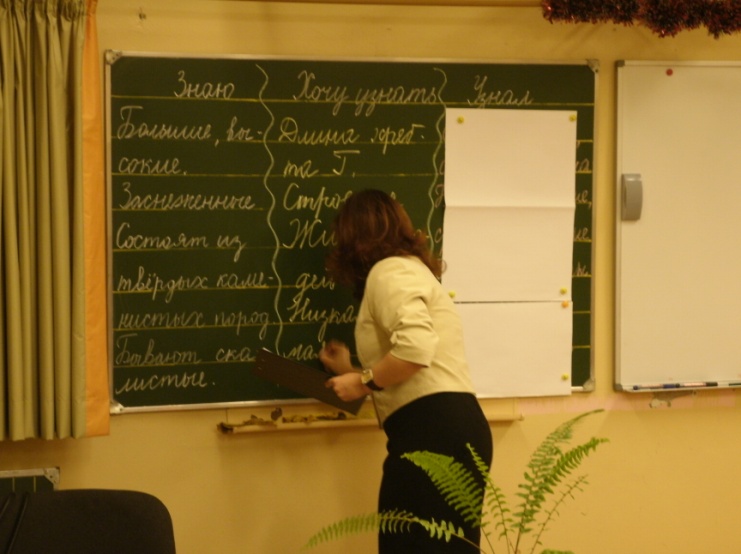 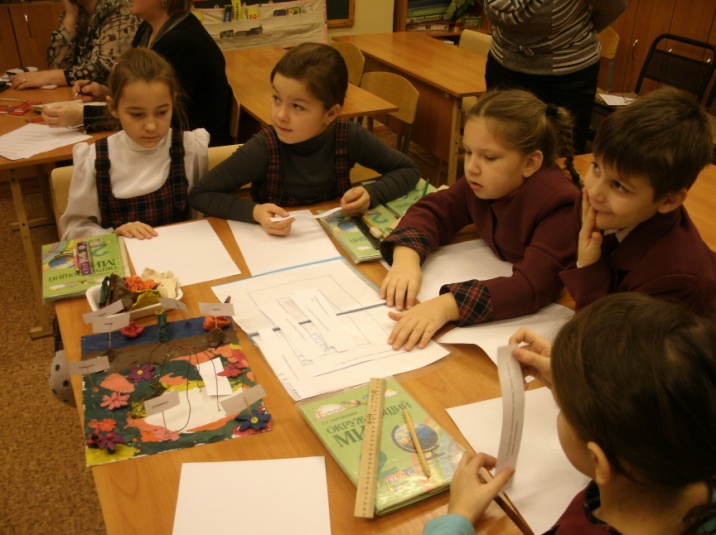 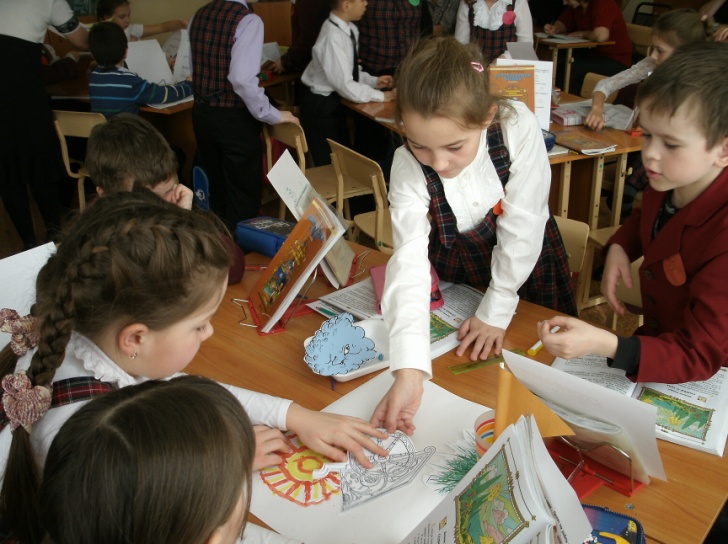 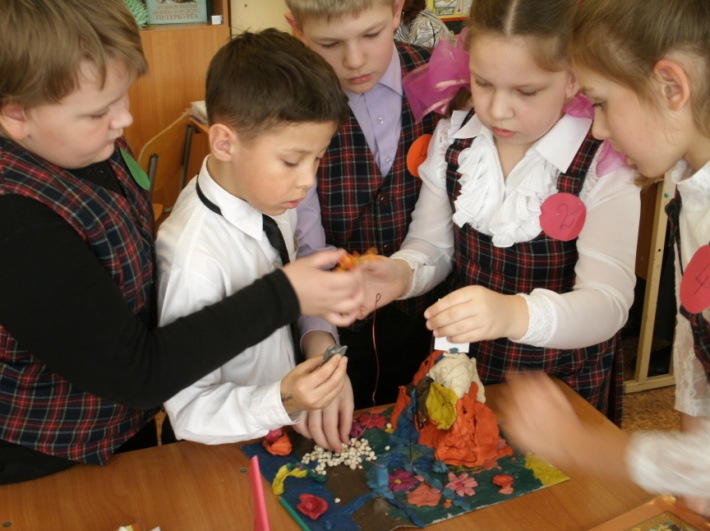 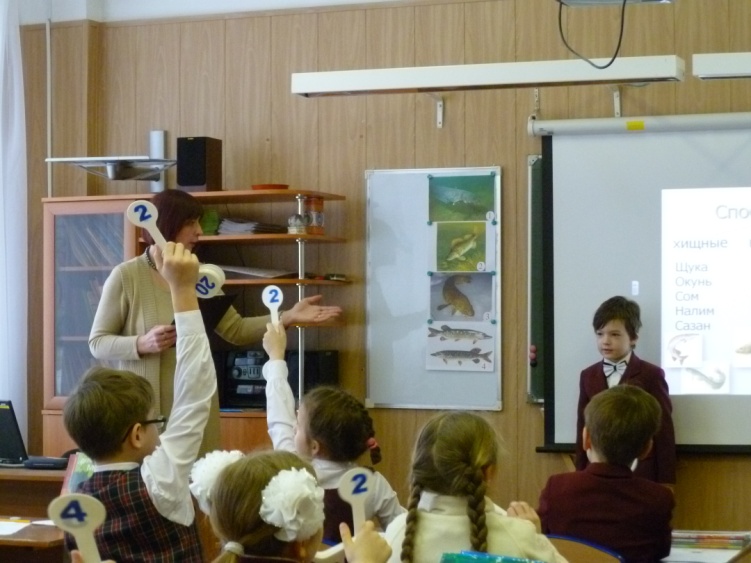 Формы работы
Индивидуальная
Групповая работа
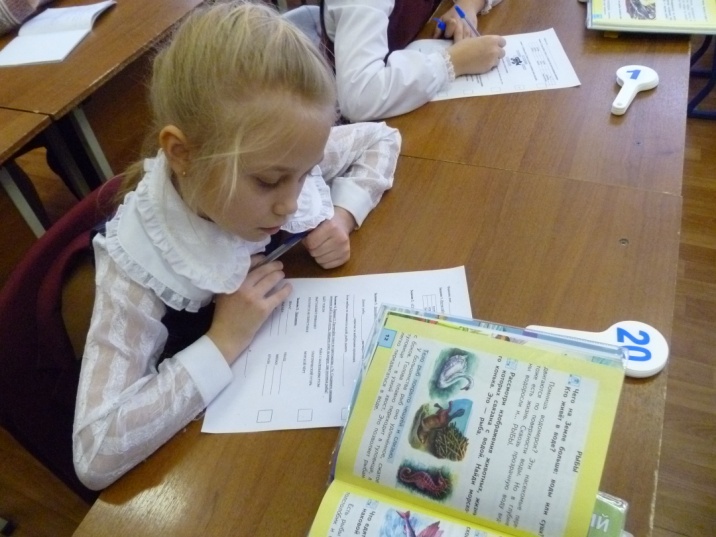 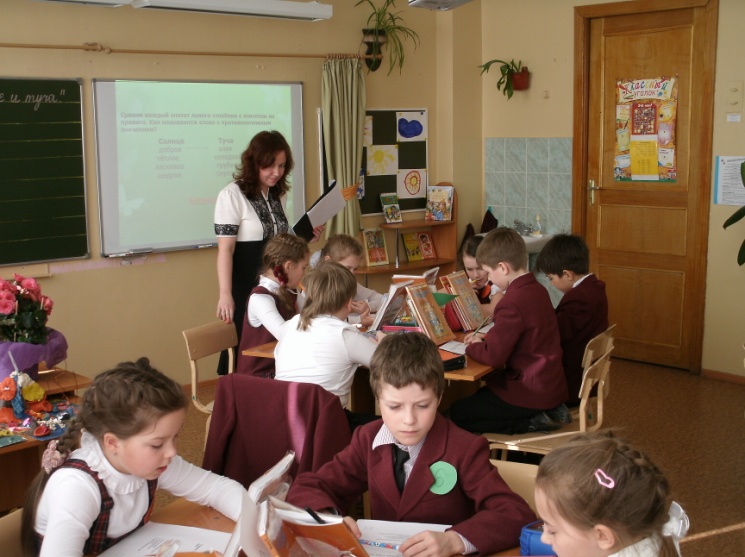 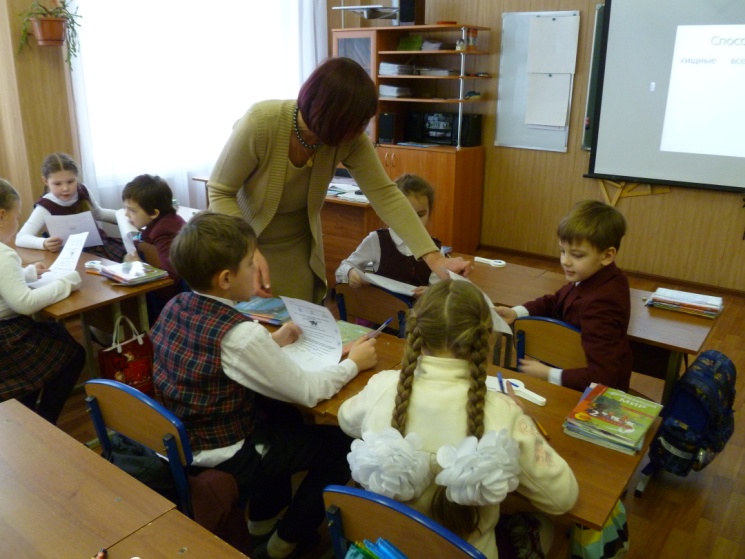 Пары и группы сменного состава
Интересные приёмы
Прием «Написание синквейна»
Перекрестная дискуссия, дебаты.
Прием « Мудрые совы»
Написание синквейна
Синквейн- малая стихотворная форма, используемая для фиксации
                   эмоциональных оценок, описания  своих  впечатлений,
                   ощущений, ассоциаций.

Цель использования:
-обогащение словарного запаса
-подготовка к краткому пересказу
учит формулировать идею
позволяет почувствовать себя творцом
-получается у многих, повышает самооценку

                                          Правила написания
1строчка-1 слово-название стихотворения (существительное)
2 строчка-2 слова(прилагательные или причастия)
3 строчка-3 слова, глаголы, относящиеся к теме
4 строчка-4 слова-предложение. Фраза, которая показывает авторское 
                      отношение к теме
5 строчка-1 слово-ассоциация, которая повторяет суть темы(существительное)
Проблемы современного города
Город
Большой, проблемный
Шумит, загрязняет, строится
Помоги справиться хотя бы с одной проблемой!
Решение
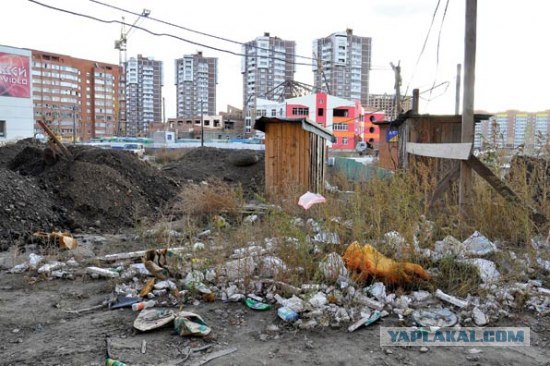 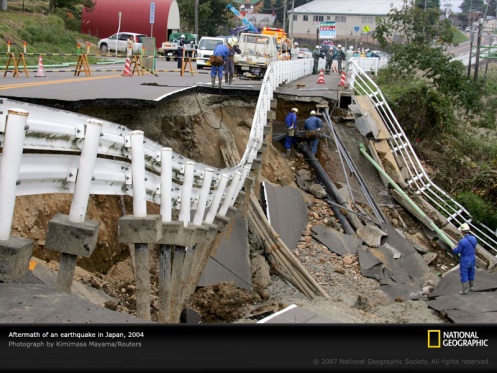 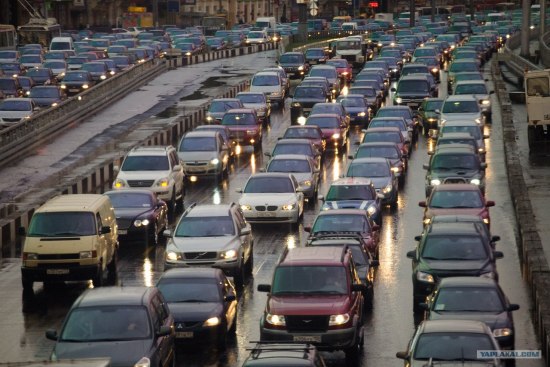 Перекрёстная дискуссия, дебаты. 
 В результате применения учебной дискуссии    - происходит обмен информацией, развивается критическое и рефлексивное мышление, создаются необходимые условия для общего развития интеллекта;    - расширяются границы восприятия за счет разных подходов к одному и тому же предмету или явлению, за счет несовпадения мнений;    - формируется коммуникативная и дискуссионная культура в процессе поиска группового соглашения;    - обогащается эмоциональный опыт, так как группа - это богатейшее поле эмоционального напряжения, где переплетается удивительное многообразие эмоциональных проявлений.    - ребенок обретает поведенческий опыт, социальная ценность которого огромна для всей его последующей жизни;    - ребенок может сопоставить свое "Я" с другими (самодиагностика).
Тема учебной дискуссии должна быть спорной, неоднозначной,
должна содействовать активному вовлечению учащихся в диалог, в обсуждение.
 При этом участники должны иметь определенные знания по теме.
 Без знаний дискуссия становится беспредметной, бессодержательной и неточной.
определенные условия:    - наличие доброжелательной и открытой атмосферы взаимодействия;    - готовность участников слушать и слышать иные позиции, 
     иные точки    зрения;    - наличие достаточного объема информации по обсуждаемой                   
     проблеме;   - наличие возможности высказаться;    - развернутая, корректная аргументация своей позиции;    - наличие возможности задавать вопросы. 

Особенности работы:
Учащиеся делятся на 3 группы (1-эксперты 2,3 человека; 2 группы-остальные учащиеся, разделённые поровну)
Учащиеся 2 группы готовят аргументы «за», 3 группы- «против»  (по теме в ходе предварительной работы, добывая информацию из разных источников)
 В ходе дебатов на большинство аргументов «за», должны найтись аргументы «против», а эксперты следят за корректной формой обращения к аппонентам, правильностью и уместностью аргументов, помогают учителю оформлять результаты на доске.
Приём «Мудрые совы»
Ход работы:
-самостоятельная работа учащихся с текстом (индивидуально, в группе)
-выполнение заданий с целью обработки информации

Примеры заданий:
 Найдите в тексте основные понятия и запишите их в алфавитном порядке.

Выберите из текста новую для вас информацию.

Выразите главную мысль текста или каждого абзаца одной фразой.

Отметьте в тексте информацию, которая была вам известна ранее «+»,
 а неизвестную «++».

Проиллюстрируйте основную мысль рисунком, схемой, карикатурой.